Строительство молочно-товарной фермы в д. Малый Полсвиж Лепельского района
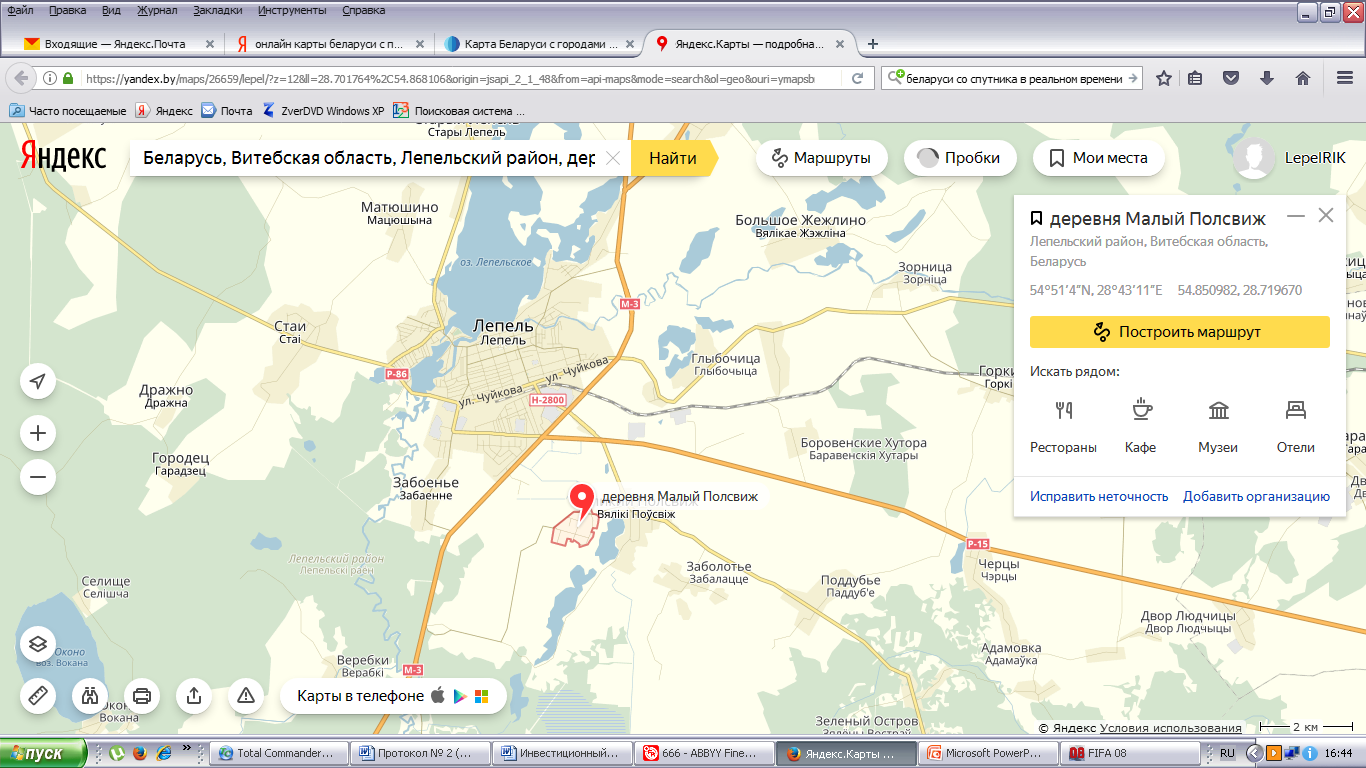 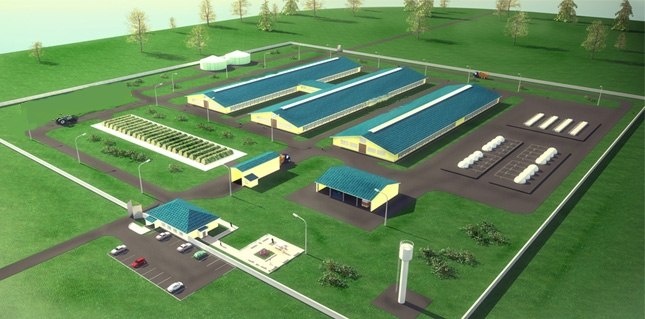